Expert Led Session
Dr Salman Karim
           Consultant Old Age Psychiatrist & Honorary Senior Lecturer
Lancashire Care NHS Foundation Trust
Older People with Psychosis
Epidemiology of Psychosis in Elderly
20% of patients with schizophrenia (SZ) have their first onset at or after the age of 40, i.e. late-onset psychosis (LOP) (Maglione, Thomas, & Jeste, 2014)

0.1-0.5% prevalence of schizophrenia in >65 (Castle, 1993 and Copeland 1998)

Estimated incidence of schizophrenia after the age of 65 years is 7.5 per 100,000 person-years (Stafford, 2018)
Increased risk of psychosis in elderly
Age-related changes in fronto-temporal cortices
Neuro-chemical changes with ageing
Sensory deficits
Cognitive decline -  significantly greater risk of developing dementia [relative risk (RR) 2.29; 95% confidence (Palmer, 2001)
interval (CI) 1.35–3.88]
Social isolation
Polypharmacy
Consequences of psychotic symptoms
Disruptive and aggressive behaviour
Neglect and abuse
Carer distress
Institutionalisation
Financial burden
                   


(Schneider et al, 1997 ; Stern, 1997)
Psychosis in the elderly
Organic:
Delirium
Dementias 
Approx 60% of psychosis in elderly is secondary to other disorders (Holroyd S, 1999 and Manepalli, 2007)

Functional:
Schizophrenia
Affective Disorder
Delusional Disorder
Schizophrenia – historical perspective
Kraepelin (1894)
- Dementia Praecox (disorder of emotion/volition)
- Paraphrenia (insidious delusional system)

Bleuler (1911) - Schizophrenia

Bleuler (1943) - Late onset schizophrenia (onset after age 40)

Roth and Morrisey (1952) - Late paraphrenia (onset after age of 55)
SCIZOPHRENIA IN THE ELDERLY
International Consensus Classification
Chronic Schizophrenia (graduates)

Late Onset Schizophrenia (onset after age 40)

Very Late onset Schizophrenia (onset after age 60)
                              
                                                (Howard et al, 2000)
Schizophrenia in the elderly
Overall community prevalence – 0.1- 0.5%

Chronic schizophrenia – 85% of the total

Late onset schizophrenia – 23.5% develop the illness after age of 40

Very late onset – 4% develop the illness after age 60

(Howard et al, 2000 ; Harris & Jeste, 1998)
Early & Late-Onset Schizophrenia
Similarities:
Genetic risk
Presence and severity of positive symptoms
Early psycho-social maladjustments
Subtle brain abnormalities 

Differences:
Fewer negative symptoms
Better neuropsychological performance
Better response to antipsychotics

(Howard et al, 2004 ; Palmer et al, 2001)
Very-late onset schizophrenia
Higher likelihood/risk:
Female gender
Associated sensory impairment
Social isolation
Tardive dyskinesia

Lesser likelihood/risk:
Formal thought disorder
Affective blunting
Family history
(Lisa et al, 2002 ; Tune & Salzman, 2003)
Comparison by age of onset
Palmer et al, 2001
Very late onset
Higher likelihood/risk:
Female gender
Associated sensory impairment
Social isolation
Tardive dyskinesia

Lesser likelihood/risk:
Formal thought disorder
Affective blunting
Family history

(Lisa et al, 2002 ; Tune & Salzman, 2003)
Biology of schizophrenia in elderly
Female Gender: 
Higher brain volume loss in parietal lobes
Excess of dopamine receptors
Loss of anti-dopamine action of oestrogens?
     (Jeste et al, 1997; Madhusoondanan et al, 2000)
Biology of schizophrenia in elderly
Hypothesis 1:
Genetic susceptibility
Neuronal loss due to aging/vascular changes
Manifestation of symptoms

Hypothesis 2:
No genetic risk
Single event (vascular?) precipitating symptoms

(Karim& Burns, 2003; Pearlson G, 1995)
Clinical Features
Reduction of positive symptoms “burning out”

High levels of depression:
                 2 out of 5 clinically depressed 
                 physical problems, poor support

Smoking rate twice than general population
Alcohol consumption lower in older people

(Bridge et al, 1978; Adler,1995)
Clinical features
Physical problems unrecognized in 50%

Psychiatrists miss half of the physical problems 

Higher rates of IHD, Diabetes, respiratory problems, peptic ulcers.
 


(Koran, 1989; Koryni, 1979; Karim et al, 2006)
Cognitive Deficits
Predictor of poor outcome

Specific deficits:
            Use of Language
            Executive functioning
            Memory

Comparison with AD (Gabrovska et al, 2002)
            More impaired on visuo-spatial task
            Less impaired on verbal 
            Right hemisphere atrophy on MR
Cognitive Deficits
Role of antipsychotics?
Cerebrovascular disease?

Treatment Implications:
             Failure of social rehabilitation
             Poor community living skills
             Poor self care
             Higher numbers in nursing homes
Cognitive Deficits
Neuronal Nicotinic Receptors – cholinergic hypothesis
Growing support for aberrant nicotinic,
cholinergic signalling in psychosis

Cause of the cognitive deficits 
observed in schizophrenia 


Low availability of the α7-nAChR in 
Hippocampus may be linked to recent onset 
of psychosis



Future - novel classes of α7-nAChR-modulating drugs acting in the hippocampus?
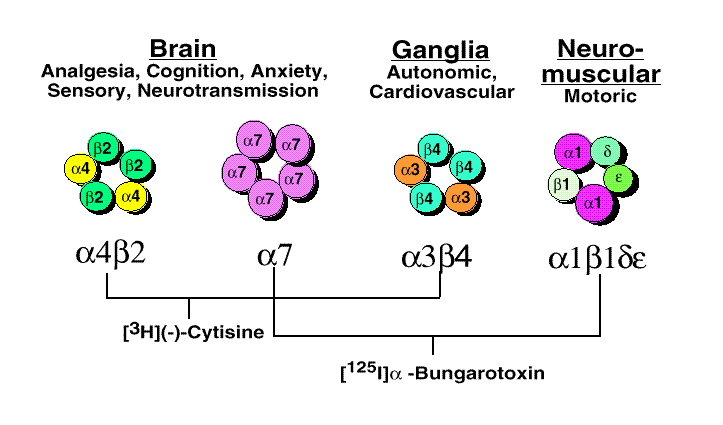 Na+
Postsynaptic α7 Receptors
↑ intracellular Ca++ activates pro-cognitive signal transduction pathways
Ca++
ACh
α7
Ca++
Cholinergic Neuron
α7
Choline + Acetyl-CoA
ChAT
ACh
ACh
ACh
ACh
ACh
ACh
ACh
ACh
ERK  CREB
α7
Presynaptic α7 Receptors
= ACh, Glu, GABA, 5-HT, DA
Choline + Acetyl-CoA
Cholinergic Neuron
Effector Neuron
NT
ChAT
Activation of presynaptic a7 nicotinic receptors potentiates synaptic transmission
α7 activation                        ↑ neurotransmitter release e.g. ACh, glutamate, GABA, serotonin, and dopamine
NT
NT
NT
NT
Na+
Ca++
ACh
α7
NT
ACh
Na+
NT
Ca++
ACh
NT
ACh
ACh
Target Neuron
ERK  CREB
NT
NT
Reviewed in: Stahl SM. J Clin Psychiatry. 2000;61(9):628-9.   Bitner RS, Nikkel AL, et al., Brain Research. 2009;1265:65-74.
α7 Receptors: Pre- and Postsynaptic Mechanisms
Social disabilities
Improved coping skills 
Deficits in daily functioning in higher domains 
Predictors of abnormal functioning:
Cognitive impairment
Negative symptoms
Movement disorders


(Cohen,1993; Klaplow et al,1997; Cohen et al, 2000)
Management
Typical antipsychotics:
Higher risk of TD
37% higher risk of death; risk is dose dependent
Effective in treating positive symptoms
Higher risk of disabling side effects

Atypical antipsychotics:  
Better side effect profile
Better at treating negative symptoms
                  
Essali A, Ali G: Antipsychotic drug treatment for elderly people with late-onset  schizophrenia (Review); 2013 ;The Cochrane Collaboration
(Correll et al, 2004; Wang et al,2005; Nasrallah,2006)
Management
Atypical Antipsychotics:
Recommended 1st line treatment

Risperidone and Olanzapine:
Most extensively studied in elderly
Both equally effective
Fewer adverse events than typicals
Risk of EPS higher with Risperidone
Improvement with switching from typical
(Ritchie et al, 2006 & 2003; Barak et al, 2004)

ATLAS trial: low-dose amisulpride is effective and well tolerated as a treatment for VLOSLP (Howard, R 2018)
Service Needs
85% reside in community

Service utilization comparable to AD (Shaw et al, 2000)

Concern about standard of services (McNulty et al,2003):
           Low spending
           Shortage of consultants
           Lack of policy
Old Age Module
MCQs
Old Age Module
MCQs
1. 	A 76 year old lady is diagnosed with ‘late paraphrenia’. 	Which of the following delusions is the GP most likely to 	find compared to younger adults?
Hypochondriacal
Delusions of misidentification
Religious delusions
Delusions of reference
Persecutory delusions
Old Age Module
MCQs
1. 	A 76 year old lady is diagnosed with ‘late paraphrenia’. 	Which of the following delusions is the GP most likely to 	find compared to younger adults?
Hypochondriacal
Delusions of misidentification
Religious delusions
Delusions of reference
Persecutory delusions
Old Age Module
MCQs
2.	Very late onset schizophrenia is characterised by onset 	after:
A. 40 years
B. 60 years
C. 65 years
D. 70 years
E. 80 years
Old Age Module
MCQs
2.	Very late onset schizophrenia is characterised by onset 	after:
A. 40 years
B. 60 years
C. 65 years
D. 70 years
E. 80 years
Old Age Module
MCQs
3. 	Which antipsychotic is most likely to cause postural 	hypotension:
A. Aripiprazole
B. Risperidone
C. Haloperidol
D. Quetiapine
E. Sulpiride
Old Age Module
MCQs
3. 	Which antipsychotic is most likely to cause postural 	hypotension:
A. Aripiprazole
B. Risperidone
C. Haloperidol
D. Quetiapine
E. Sulpiride
Old Age Module
MCQs
4. 	Which of the following drugs should not be used in renal 	failure?
A. Amisulpride
B. Aripiprazole
C. Chlorpromazine
D. Olanzapine
E. Quetiapine
Old Age Module
MCQs
4. 	Which of the following drugs should not be used in renal 	failure?
A. Amisulpride
B. Aripiprazole
C. Chlorpromazine
D. Olanzapine
E. Quetiapine
Old Age Module
MCQs
5. 	‘Sensitivity to antipsychotics’ is linked to which disorder?
A. Alzheimer’s Disease
B. Dementia with Lewy Bodies
C. Late onset Schizophrenia
D. Organic mood disorder
E. Huntington’s Disease
Old Age Module
MCQs
5. 	‘Sensitivity to antipsychotics’ is linked to which disorder?
A. Alzheimer’s Disease
B. Dementia with Lewy Bodies
C. Late onset Schizophrenia
D. Organic mood disorder
E. Huntington’s Disease
Old Age Module
Please provide feedback/suggestions on this presentation to the module lead Anthony.Peter@lancashirecare.nhs.uk
Any Questions?

Thank you